DEPARTMENTAL STRATEGY (2020/21 – 2024/25) AND 
REVISED ANNUAL PERFORMANCE PLAN (2020/21 – 2022/23) 
Presentation to the Joint Committee 

( PC on Tourism and Select Committee on Trade & Industry, Economic Development, Small Business development, Tourism and Employment & Labour)


26 MAY 2020
CONTENTS
Context for revision and re-tabling
Background
“Local First’ recovery
Risk Adjusted Approach
Outcomes
Mandate 
Strategy
Contribution of change enablers towards the achievement of mandate 
Measuring Performance
Outcomes and Five year targets
Vision and Mission
Values
Key Risks
Programme Performance Information
Financial Information
Abbreviations and Acronyms
Departmental Strategy (2021/22 - 2024/25) and Revised APP (2021/22 - 2022/23)
2
1. CONTEXT FOR REVISION AND RE-TABLING
Covid 19 has transformed the global landscape.
All sectors have been impacted but none more than the travel and tourism sector.
With borders being closed, planes and mass transport being grounded and large gatherings being prohibited there is almost zero activity in the sector.
The tourism sector has in the past demonstrated strong resilience and will certainly be transformed and rise again.
Early indications are that recovery of the sector may take between 12 and 24 months.
There are high degrees of uncertainty both with regards to the pandemic and about the future of the sector, the planning context of the public sector will accordingly have to be adjusted.
ESTIMATED GLOBAL IMPACT OF COVID-19 (UNWTO)
Decline of 290 to 440 million International Tourist Arrivals
5 to 7 years lost in numbers of tourists
Decline of 300 to 450 US$ billion in Tourism Exports (receipts)
1/3 of 1.5 US$ trillion lost in Tourism Exports
Departmental Strategy (2021/22 - 2024/25) and Revised APP (2021/22 - 2022/23)
3
2. BACKGROUND
Our Government response to the COVID – 19 Coronavirus issued on the back of the economic situation in our country (e.g. national lockdown and associated restrictions) impact practical execution of some of our planned projects planned for 2020/21. 
Due consideration had to be given to the emerging risks in the organisational performance management environment due to COVID-19, and their likely impact on the tabled departmental Plans. This necessitated the review of the approved plans to mitigate against effects of COVID-19 on the department’s approved Plans. 
Some of the departmental projects planned for 2020/21 that require site visits, exhibitions, and contact are especially affected by COVID-19 and associated restrictions. These relate mainly to EPWP,  Incentives and Training / Skills Programmes.  Equally SA Tourism would be affected in terms of international and domestic marketing.  
As the country reprioritises resources to fight the pandemic, the portfolio budget would equally be affected, and the extent of which would only be confirmed during the adjustment budget.
Most of the focus and efforts will be dedicated towards the  Tourism Recovery Plan.
Departmental Strategy (2021/22 - 2024/25) and Revised APP (2021/22 - 2022/23)
4
3. ‘LOCAL FIRST’ RECOVERY
Tourism recovery will experience a number of phases, from hyper-local community attractions, through broader domestic tourism, regional land and air markets, and lastly resumption of world-wide international travel.
DOMESTIC
REGIONAL
INTERNATIONAL
PHASE 1
PHASE 2
PHASE 1
PHASE 2
PHASE 1
R.O.W
Self-drive
Africa Air
International carriers resume flights
Full recovery in progress
Hyperlocal focus on attractions — day visits to open spaces
Non-revenue generation for the sector — providing sense of safety for being outdoors
Revenue generation for the sector includes:
Overnights
Air travel
TRANSITION POINT
TRANSITION POINT
TRANSITION POINT
Lifting of long haul country air bans
Globally accepted health protocols and practices
International travel resumes
Recovery acceleration
Implementation of health protocols by Tourism Sector that “de-risks” sector
Lifting of regional country border bans
Globally accepted health protocols
Departmental Strategy (2021/22 - 2024/25) and Revised APP (2021/22 - 2022/23)
5
Departmental Strategy
Departmental Strategy (2021/22 - 2024/25) and Revised APP (2021/22 - 2022/23)
6
5. OUTCOMES (WHAT WE WANT TO ACHIEVE)
GROW TOURISM TO AND WITHIN SOUTH AFRICA SUCH  THAT:

Its contribution to the GDP is increased.
Its contribution to job creation in South Africa is increased.
Economic participation in the sector is inclusive.
Enjoyment of tourism is shared by all South Africans.
Diversification of destination product offerings.
Departmental Strategy (2021/22 - 2024/25) and Revised APP (2021/22 - 2022/23)
7
6. MANDATE (FOR NEXT FIVE  YEARS) – WHAT WE MUST DO TO ACHIEVE THE OUTCOME
More than double international tourist arrivals to 21 million by 2030.  
Renewal of the country’s brand.
Introducing a world-class visa regime and a significant focus on specific markets (China and India) and air arrivals from the rest of our continent. 
Address tourists safety.
Departmental Strategy (2021/22 - 2024/25) and Revised APP (2021/22 - 2022/23)
8
7. THE STRATEGY (WHERE WE MUST INTERVENE / WHERE WE MUST EFFECT CHANGE)
Key change enablers that must be in place to ensure that the 6th Administration objectives for tourism growth are met include: 
Improving our tourism assets, products and facilities making South Africa a diverse and unique tourism destination.  A diversified tourism product offering can contribute to broadening participation in that it could encourage tourists to interact with hosts and services providers beyond the mainstream providers.
Offering excellent service and creating memorable experiences meet and exceed the expectations of tourists.  This includes addressing safety concerns of visitors. 
Grow foreign and domestic arrivals our destination effectively domestically and international in order to achieve growth in arrivals. Importantly, developing a culture of travel amongst South Africans supported by a diverse and responsive product range is necessary in order to fully benefit economically from the domestic market. 
Improve access for tourists through an enabling visa regime and an enabling air transport capacity. 
Transforming the tourism sector in order to expand participation, improve ownership patterns and ensure that all South Africans share the benefits that accrue from the tourism economy. 
All above are about: Increasing the tourism sector’s contribution to inclusive economic growth (i.e. outcome), thus contributing to Economic Transformation and Job Creation (Government Priority 2).
Departmental Strategy (2021/22 - 2024/25) and Revised APP (2021/22 - 2022/23)
9
7.  THE STRATEGY (WHERE WE MUST INTERVENE / WHERE WE MUST EFFECT CHANGE)
Key change enablers that must be in place to ensure that the 6th Administration objectives for a capable and ethical state are met include: 
Strategic Leadership - Visionary and transformational leaders that are able to clearly articulate the vision of the department to achieve government outcomes, and provide leadership through all stages of transition in the ever changing operating landscape of the department.
Management (systems) - Proper systems, processes and procedures that ensures the achievement of good performance, and help to maintain the highest standards of governance to achieve effective, efficient, economic and equitable service delivery.
Human Resources - capacitation, empowerment and motivation of all staff.
Governance - Effective governance (processes and structures of the organisation and as part of the oversight function).
Technology (digital transformation).
A collaborative approach through Stakeholder Engagement and customer focus (internal; intra; entity; intergovernmental relations; private sector). 
All above are about: Achieving good corporate and cooperative governance  (i.e. outcome), thus contributing to Capable, Ethical and Developmental State  (Government Priority 1).
Departmental Strategy (2021/22 - 2024/25) and Revised APP (2021/22 - 2022/23)
10
7. THE STRATEGY (WHERE WE MUST INTERVENE / WHERE WE MUST EFFECT CHANGE)
Key change enablers that must be in place to ensure that the 6th Administration objectives for a capable and ethical state are met include: 
Monitoring and Evaluation - To provide information on key aspects of how the department is operating and the extent to which its objectives are attained, through periodic checks conducted to check the direction towards achieving the set targets. 
Strategic Communication - capacity to communicate effectively with stakeholders, and focus on people-centred development through implementation of awareness drives, profiling the services and programmes of the department; and mobilising community and stakeholder support and participation in the department’s initiative.   
Ethics - governing in a manner that supports the creation of an ethical culture and integrity, transparency and accountability.
All above are about: Achieving good corporate and cooperative governance  (i.e. outcome), thus contributing to Capable, Ethical and Developmental State  (Government Priority 1).
Departmental Strategy (2021/22 - 2024/25) and Revised APP (2021/22 - 2022/23)
11
8. CONTRIBUTION OF CHANGE ENABLERS TOWARDS THE ACHIEVEMENT OF MANDATE (OUTCOMES) TO THE ACHIEVEMENT OF THE IMPACT
The contribution of tourism in the economy is measured by jobs created, GDP contributed and revenue generated from tourism activity.  In the SA, this growth should be underpinned by principles of inclusivity to drive sector transformation.  Tourism’s performance is largely driven by the size and nature of demand (number of tourists and how much they spend in the country).  The experience of the tourists is a key factor in success of the destination. Tourists’ experience affects the destination’s reputation.  The experience is a factor of quality in both offerings and services.  Effective quality management is therefore essential for the destination’s competitiveness.  As a service industry, tourism growth is enabled by memorable experiences and enhanced visitor experience. Safety and security of visitors impact significantly to their experience and the reputation of the destination. More than any other economic activity, the success or failure of a tourism destination depends on being able to provide a safe and secure environment for visitors. 
The outputs related to diversity of offering, capacity building and skills development are intended to affect positively the tourist experience, in turn affecting the destination’s reputation, increasing volumes and spend.  This will result in the increase of the tourism sector’s contribution to economic growth.  The transformative interventions, particularly SMME development and incentives, will contribute to expanding participation, and achieving inclusivity.
Departmental Strategy (2021/22 - 2024/25) and Revised APP (2021/22 - 2022/23)
12
9. MEASURING OUR PERFORMANCE: IMPACT STATEMENT, OUTCOMES, OUTCOMES INDICATORS,  BASELINES  AND  FIVE  YEAR TARGETS
Departmental Strategy (2021/22 - 2024/25) and Revised APP (2021/22 - 2022/23)
13
10. OUTCOMES AND FIVE YEAR TARGETS
Departmental Strategy (2021/22 - 2024/25) and Revised APP (2021/22 - 2022/23)
14
10. OUTCOMES AND FIVE YEAR TARGETS … CONTINUED
Departmental Strategy (2021/22 - 2024/25) and Revised APP (2021/22 - 2022/23)
15
10. OUTCOMES AND FIVE YEAR TARGETS … CONTINUED
Departmental Strategy (2021/22 - 2024/25) and Revised APP (2021/22 - 2022/23)
16
10. OUTCOMES AND FIVE YEAR TARGETS … CONTINUED
Departmental Strategy (2021/22 - 2024/25) and Revised APP (2021/22 - 2022/23)
17
11.  VISION AND MISION
Departmental Strategy (2021/22 - 2024/25) and Revised APP (2021/22 - 2022/23)
18
12.  VALUES
Departmental Strategy (2021/22 - 2024/25) and Revised APP (2021/22 - 2022/23)
19
13. KEY RISKS
Departmental Strategy (2021/22 - 2024/25) and Revised APP (2021/22 - 2022/23)
20
13. KEY RISKS … CONTINUED
Departmental Strategy (2021/22 - 2024/25) and Revised APP (2021/22 - 2022/23)
21
13.  KEY RISKS … CONTINUED
Departmental Strategy (2021/22 - 2024/25) and Revised APP (2021/22 - 2022/23)
22
14. Programme Performance Information -  APP
Departmental Strategy (2021/22 - 2024/25) and Revised APP (2021/22 - 2022/23)
23
Programme 1:
Corporate Management


Branch provides strategic leadership, management and support services to the department.
Departmental Strategy (2021/22 - 2024/25) and Revised APP (2021/22 - 2022/23)
24
Programme 1:  Corporate Management Annual Targets
Departmental Strategy (2021/22 - 2024/25) and Revised APP (2021/22 - 2022/23)
25
Programme 1:  Corporate Management Annual Targets
Departmental Strategy (2021/22 - 2024/25) and Revised APP (2021/22 - 2022/23)
26
Programme 1:  Corporate Management Annual Targets
Departmental Strategy (2021/22 - 2024/25) and Revised APP (2021/22 - 2022/23)
27
Programme 1:  Corporate Management Annual Targets
Departmental Strategy (2021/22 - 2024/25) and Revised APP (2021/22 - 2022/23)
28
Programme 1:  Corporate Management Annual Targets
Departmental Strategy (2021/22 - 2024/25) and Revised APP (2021/22 - 2022/23)
29
Programme 1:  Corporate Management Annual Targets
Departmental Strategy (2021/22 - 2024/25) and Revised APP (2021/22 - 2022/23)
30
Programme 1:  Corporate Management Annual Targets
Departmental Strategy (2021/22 - 2024/25) and Revised APP (2021/22 - 2022/23)
31
Programme 1:  Corporate Management Annual Targets
Departmental Strategy (2021/22 - 2024/25) and Revised APP (2021/22 - 2022/23)
32
Programme 1:  Corporate Management Annual Targets
Departmental Strategy (2021/22 - 2024/25) and Revised APP (2021/22 - 2022/23)
33
Programme 1:  Corporate Management Annual Targets
Departmental Strategy (2021/22 - 2024/25) and Revised APP (2021/22 - 2022/23)
34
Programme 2

Tourism Research, Policy and International Relations

Branch enhances strategic policy environment, monitors the tourism sector’s performance and enables stakeholder relations.
Departmental Strategy (2021/22 - 2024/25) and Revised APP (2021/22 - 2022/23)
35
Programme 2:  Tourism Research,  Policy and  International                            Relations Annual Targets
Departmental Strategy (2021/22 - 2024/25) and Revised APP (2021/22 - 2022/23)
36
Programme 2:  Tourism Research,  Policy and  International                            Relations Annual Targets
Departmental Strategy (2021/22 - 2024/25) and Revised APP (2021/22 - 2022/23)
37
Programme 2:  Tourism Research,  Policy and International Relations Annual Targets
Departmental Strategy (2021/22 - 2024/25) and Revised APP (2021/22 - 2022/23)
38
Programme 2: Tourism Research,  Policy and International Relations Annual Targets
Departmental Strategy (2021/22 - 2024/25) and Revised APP (2021/22 - 2022/23)
39
Programme 2: Tourism Research,  Policy and International Relations Annual Targets
Departmental Strategy (2021/22 - 2024/25) and Revised APP (2021/22 - 2022/23)
40
Programme 2: Tourism Research,  Policy and International Relations Annual Targets
Departmental Strategy (2021/22 - 2024/25) and Revised APP (2021/22 - 2022/23)
41
Programme 2: Tourism Research,  Policy and International Relations Annual Targets
Departmental Strategy (2021/22 - 2024/25) and Revised APP (2021/22 - 2022/23)
42
Programme 2: Tourism Research,  Policy and International Relations Annual Targets
Departmental Strategy (2021/22 - 2024/25) and Revised APP (2021/22 - 2022/23)
43
Programme 3:

Destination Development


Branch ensures coordination and development of amenities, facilities, products and infrastructure to deliver quality visitor experiences and enhance communities well-being.  This is achieved through the provision of coherent destination planning, investment promotion, tourism product and infrastructure enhancement and development, experience development and job creation through the Working for Tourism Programme.
Departmental Strategy (2021/22 - 2024/25) and Revised APP (2021/22 - 2022/23)
44
Programme 3: Destination Development Annual  Targets
Departmental Strategy (2021/22 - 2024/25) and Revised APP (2021/22 - 2022/23)
45
Programme 3: Destination Development Annual  Targets
Departmental Strategy (2021/22 - 2024/25) and Revised APP (2021/22 - 2022/23)
46
Programme 3: Destination Development Annual Targets
Departmental Strategy (2021/22 - 2024/25) and Revised APP (2021/22 - 2022/23)
47
Programme 3: Destination Development  Annual Targets
Departmental Strategy (2021/22 - 2024/25) and Revised APP (2021/22 - 2022/23)
48
Programme 3: Destination Development  Annual Targets
Departmental Strategy (2021/22 - 2024/25) and Revised APP (2021/22 - 2022/23)
49
Programme 3: Destination Development  Annual Targets
Departmental Strategy (2021/22 - 2024/25) and Revised APP (2021/22 - 2022/23)
50
Programme 3: Destination Development Annual Targets
Departmental Strategy (2021/22 - 2024/25) and Revised APP (2021/22 - 2022/23)
51
Programme 4: 

Tourism Sector Support Services 

Enhances transformation of the sector, increases skills levels and supports development to ensure that South Africa is a competitive tourism destination.
Departmental Strategy (2021/22 - 2024/25) and Revised APP (2021/22 - 2022/23)
52
Programme 4:  Tourism Sector Support  Services Annual Targets
Departmental Strategy (2021/22 - 2024/25) and Revised APP (2021/22 - 2022/23)
53
Programme 4:  Tourism Sector Support  Services Annual Targets
Departmental Strategy (2021/22 - 2024/25) and Revised APP (2021/22 - 2022/23)
54
Programme 4:  Tourism Sector Support  Services Annual Targets
Departmental Strategy (2021/22 - 2024/25) and Revised APP (2021/22 - 2022/23)
55
Programme 4:  Tourism Sector Support  Services Annual Targets
Departmental Strategy (2021/22 - 2024/25) and Revised APP (2021/22 - 2022/23)
56
Programme 4:  Tourism Sector Support  Services Annual Targets
Departmental Strategy (2021/22 - 2024/25) and Revised APP (2021/22 - 2022/23)
57
Programme 4:  Tourism Sector Support  Services Annual Targets
Departmental Strategy (2021/22 - 2024/25) and Revised APP (2021/22 - 2022/23)
58
Programme 4:  Tourism Sector Support  Services Annual Targets
Departmental Strategy (2021/22 - 2024/25) and Revised APP (2021/22 - 2022/23)
59
Programme 4:  Tourism Sector Support  Services Annual Targets
Departmental Strategy (2021/22 - 2024/25) and Revised APP (2021/22 - 2022/23)
60
Programme 4:  Tourism Sector Support  Services Targets
Departmental Strategy (2021/22 - 2024/25) and Revised APP (2021/22 - 2022/23)
61
Programme 4:  Tourism Sector Support  Services Targets
Departmental Strategy (2021/22 - 2024/25) and Revised APP (2021/22 - 2022/23)
62
Programme 4:  Tourism Sector Support  Services Targets … continued
Departmental Strategy (2021/22 - 2024/25) and Revised APP (2021/22 - 2022/23)
63
15. Financial Information
Departmental Strategy (2021/22 - 2024/25) and Revised APP (2021/22 - 2022/23)
64
DEPARTMENTAL MTEF BASELINE (PER PROGRAMME)
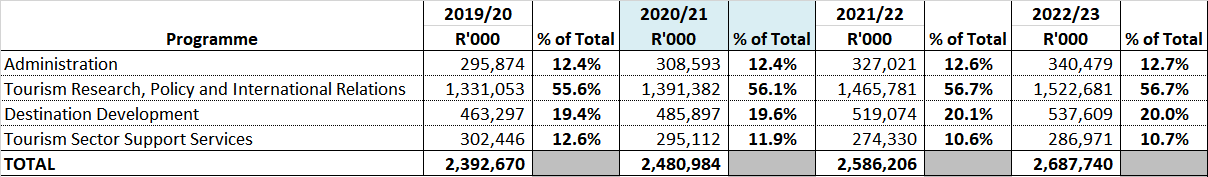 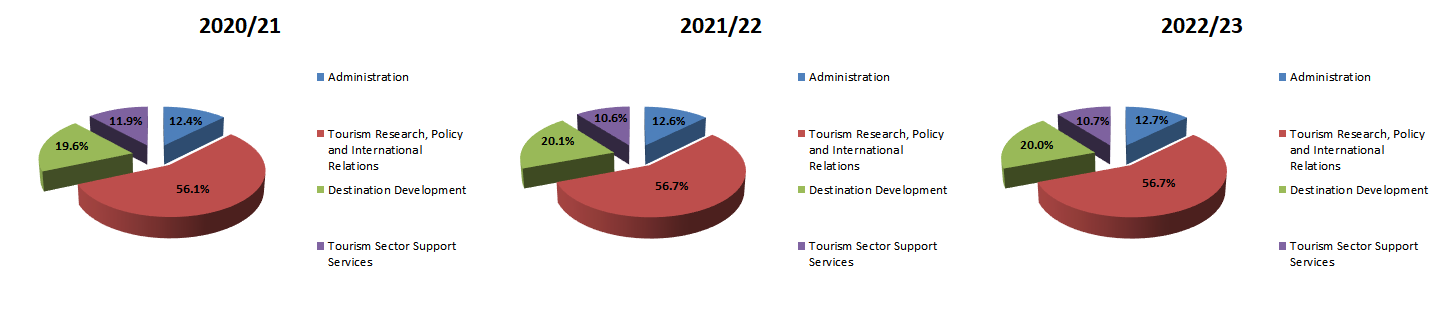 Departmental Strategy (2021/22 - 2024/25) and Revised APP (2021/22 - 2022/23)
65
DEPARTMENTAL MTEF BASELINE  (ECONOMIC CLASSIFICATION)
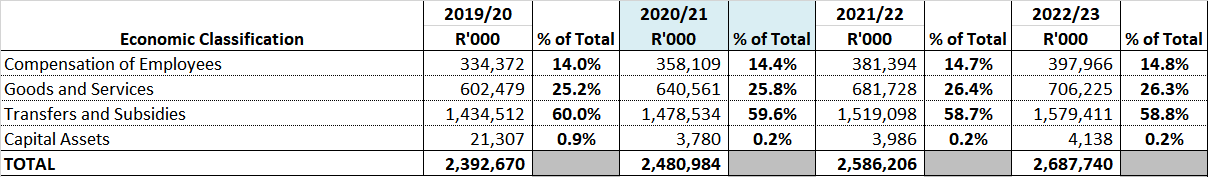 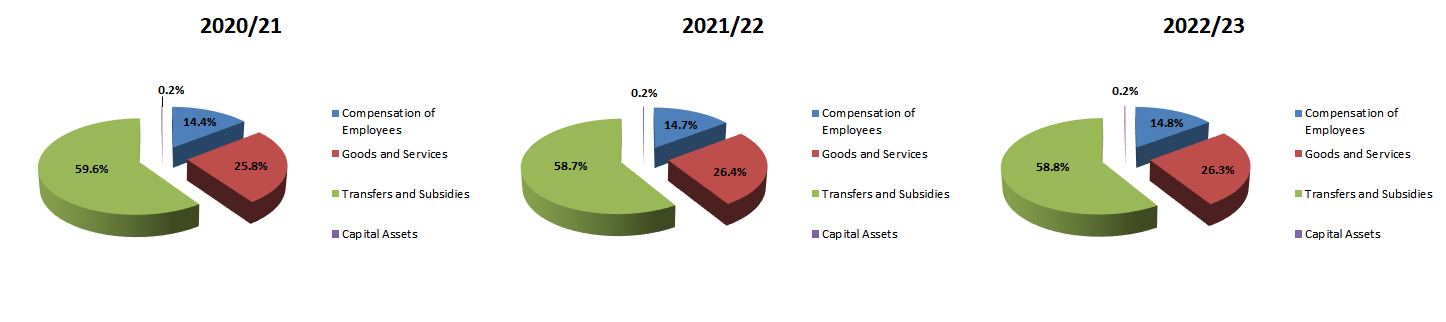 Departmental Strategy (2021/22 - 2024/25) and Revised APP (2021/22 - 2022/23)
66
MTEF BASELINE - PROGRAMME 1: ADMINISTRATION (PER SUB-PROGRAMME)
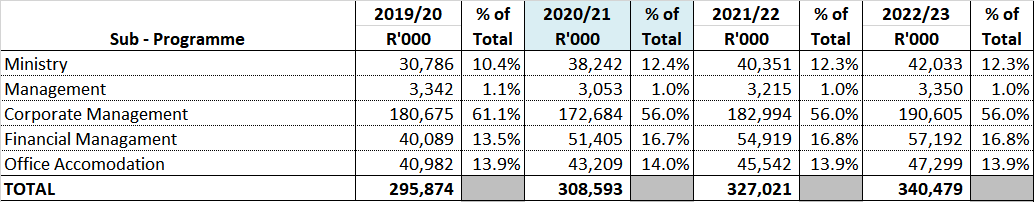 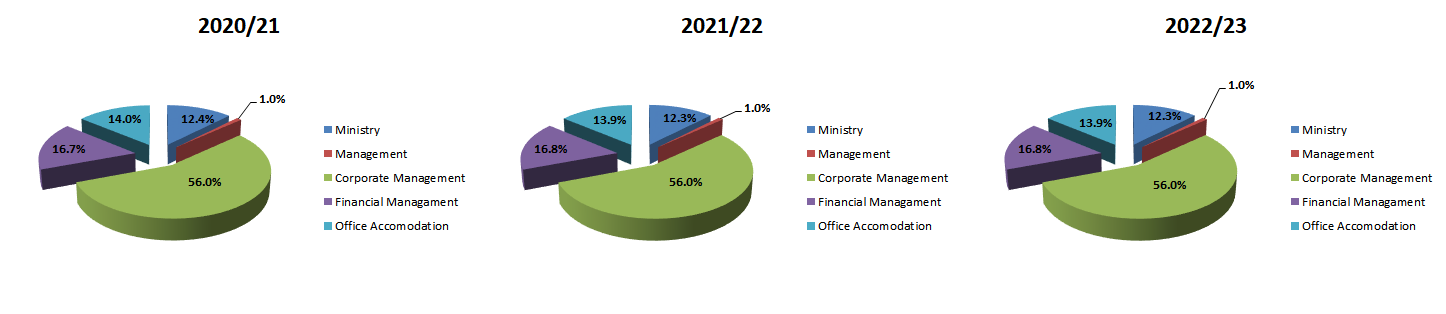 Departmental Strategy (2021/22 - 2024/25) and Revised APP (2021/22 - 2022/23)
67
MTEF BASELINE - PROGRAMME 1:  ADMINISTRATION (ECONOMIC CLASSIFICATION)
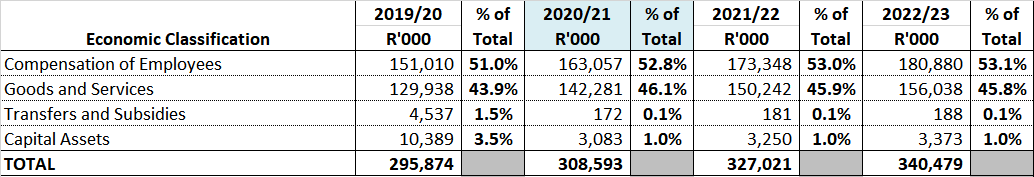 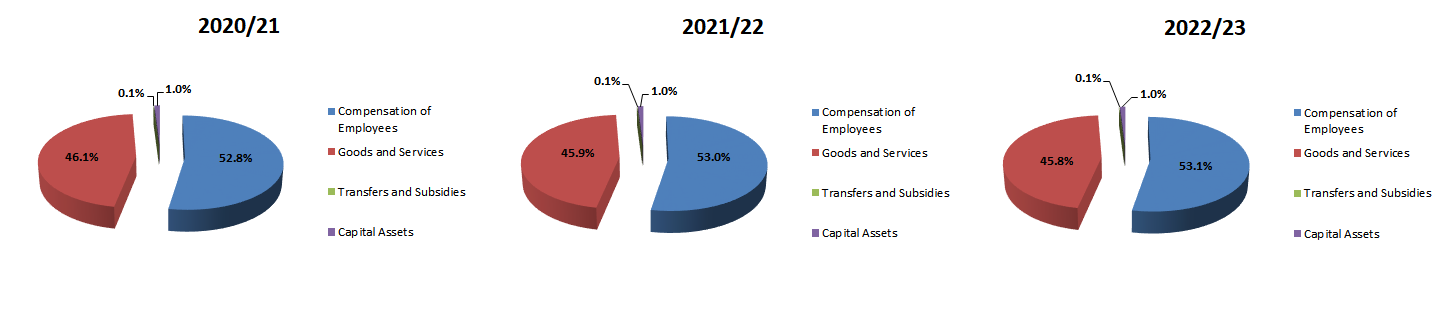 Departmental Strategy (2021/22 - 2024/25) and Revised APP (2021/22 - 2022/23)
68
MTEF BASELINE - PROGRAMME 2:  TOURISM RESEARCH, POLICY AND INTERNATIONAL RELATIONS (PER SUB-PROGRAMME)
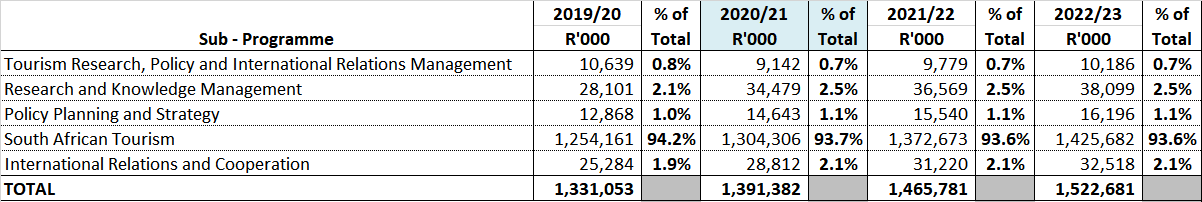 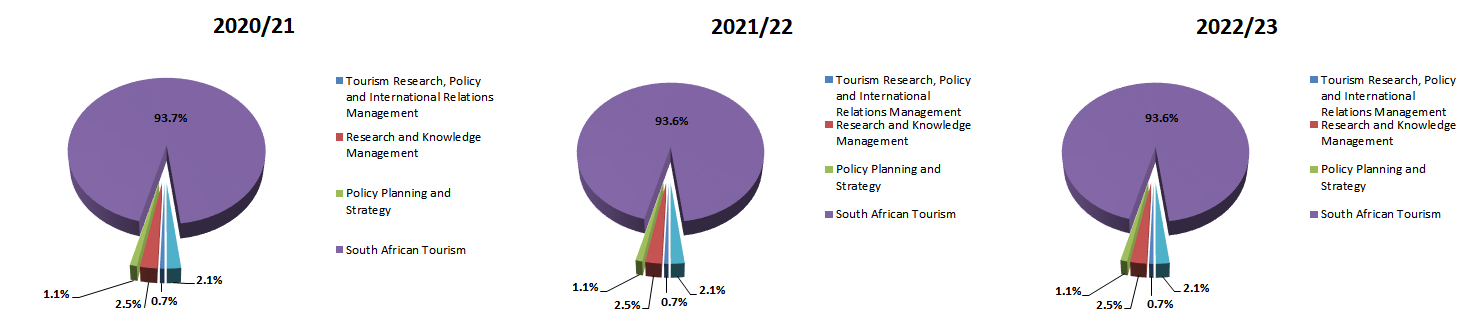 Departmental Strategy (2021/22 - 2024/25) and Revised APP (2021/22 - 2022/23)
69
MTEF BASELINE - PROGRAMME 2: TOURISM RESEARCH, POLICY AND INTERNATIONAL RELATIONS  (ECONOMIC CLASSIFICATION)
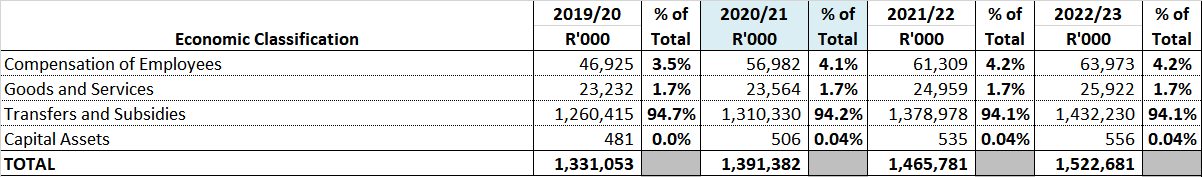 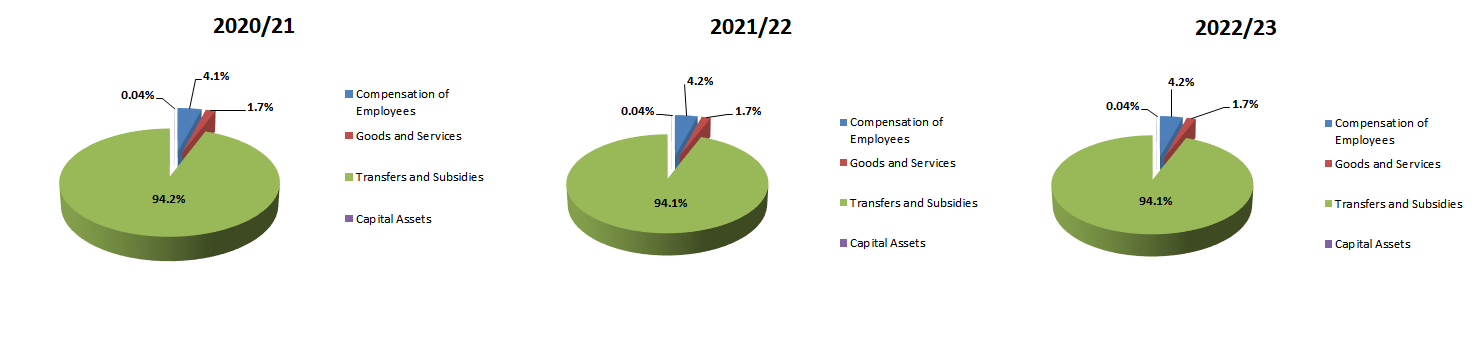 Departmental Strategy (2021/22 - 2024/25) and Revised APP (2021/22 - 2022/23)
70
MTEF BASELINE - PROGRAMME 3: DESTINATION DEVELOPMENT (PER SUB-PROGRAMME)
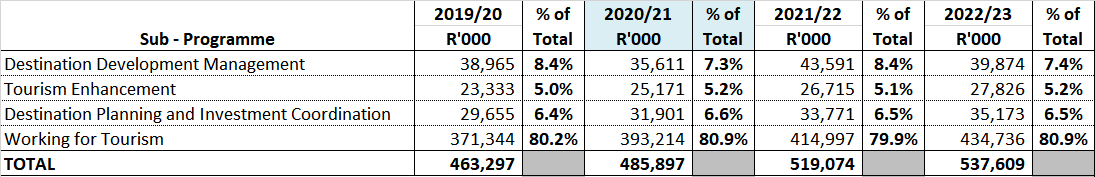 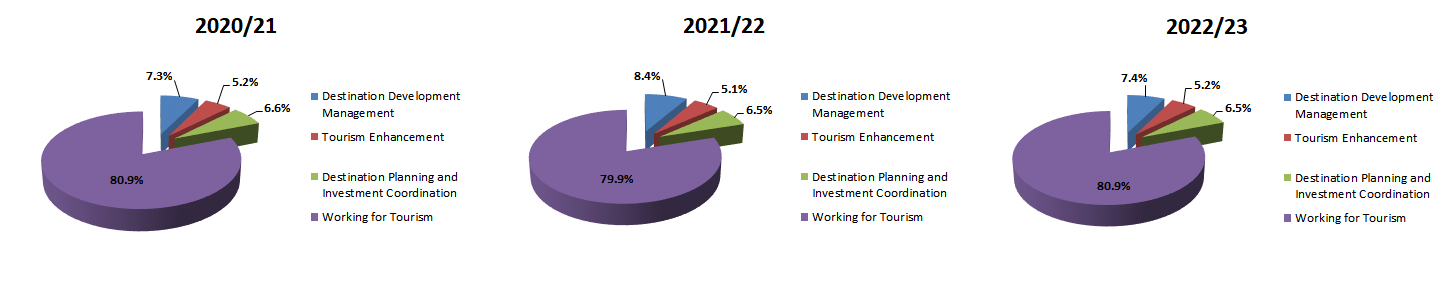 Departmental Strategy (2021/22 - 2024/25) and Revised APP (2021/22 - 2022/23)
71
MTEF BASELINE - PROGRAMME 3: DESTINATION DEVELOPMENT (ECONOMIC CLASSIFICATION)
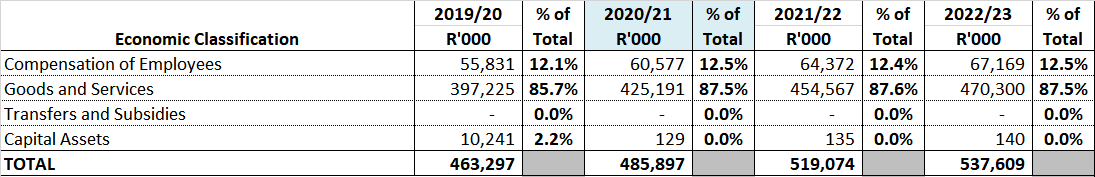 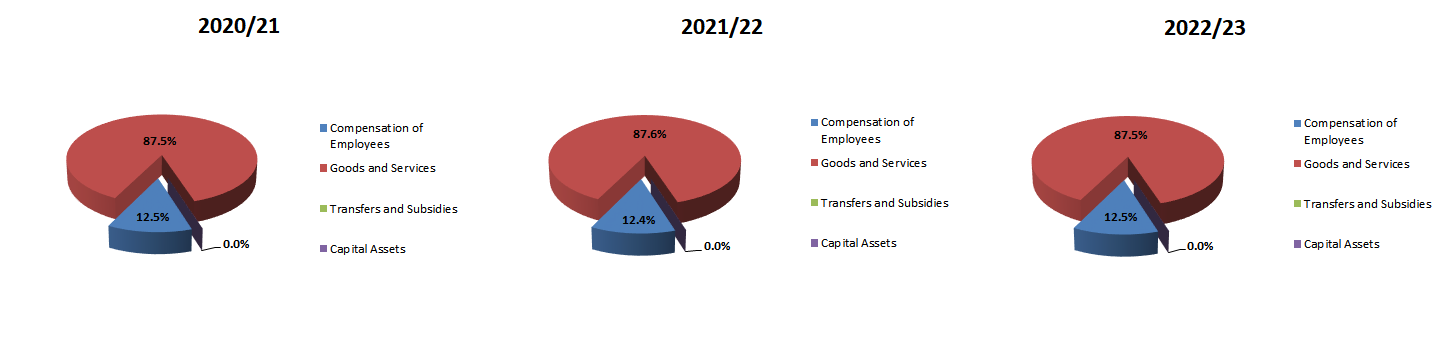 Departmental Strategy (2021/22 - 2024/25) and Revised APP (2021/22 - 2022/23)
72
MTEF BASELINE - PROGRAMME 4:  TOURISM SECTOR SUPPORT SERVICES (PER SUB-PROGRAMME)
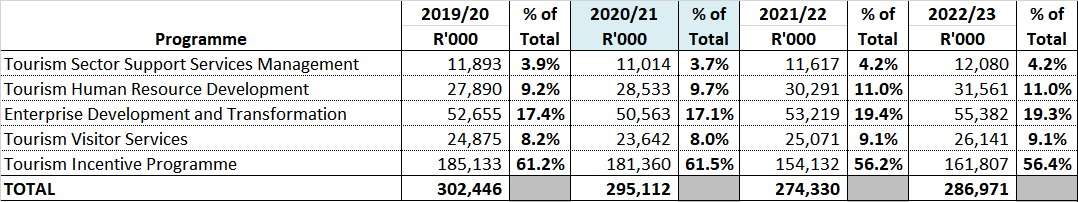 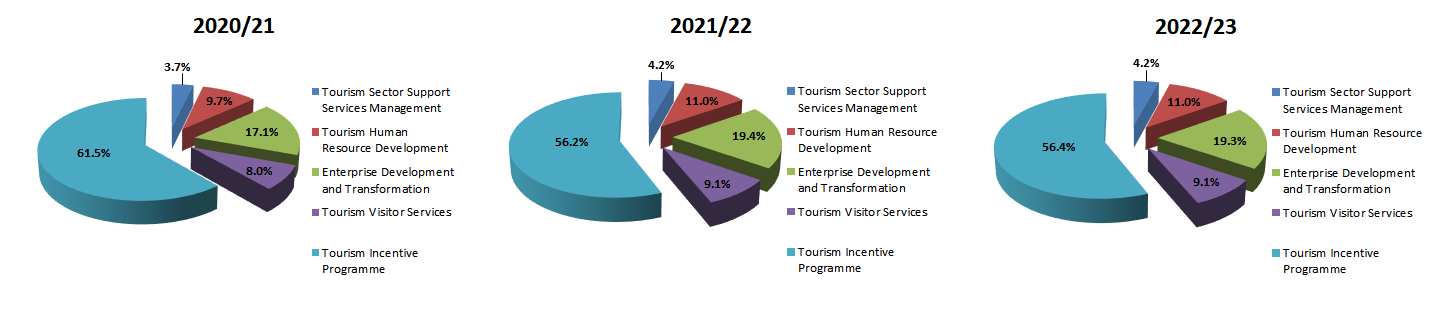 Departmental Strategy (2021/22 - 2024/25) and Revised APP (2021/22 - 2022/23)
73
MTEF BASELINE - PROGRAMME 4:  TOURISM SECTOR SUPPORT SERVICES (ECONOMIC CLASSIFICATION)
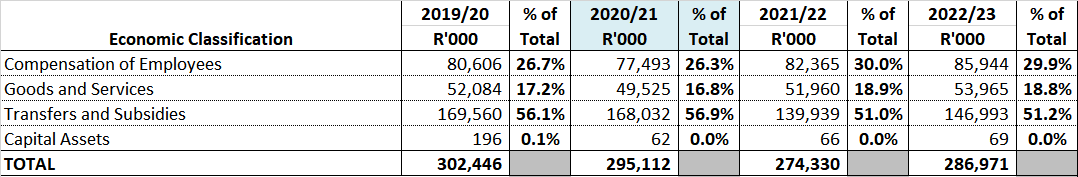 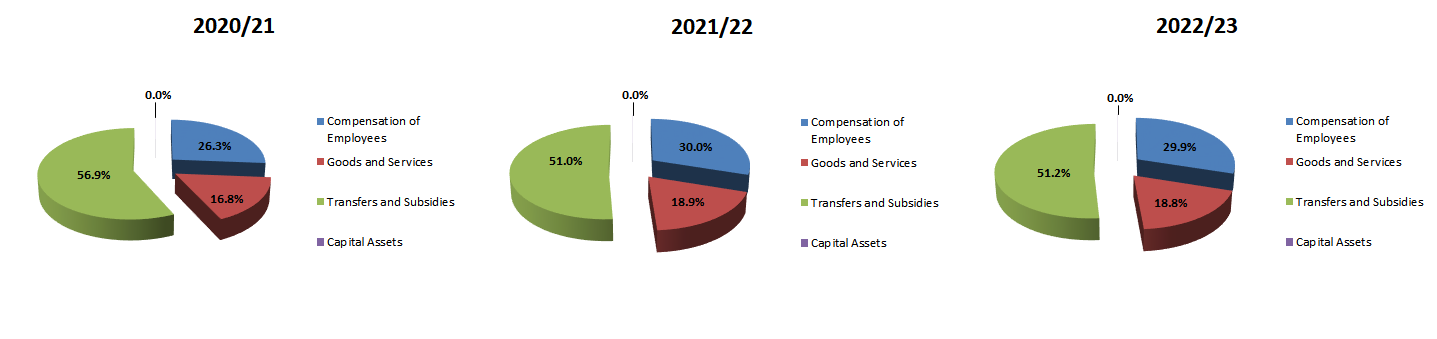 Departmental Strategy (2021/22 - 2024/25) and Revised APP (2021/22 - 2022/23)
74
16.  ABBREVIATIONS AND ACRONYMS
Departmental Strategy (2021/22 - 2024/25) and Revised APP (2021/22 - 2022/23)
75
16.  ABBREVIATIONS AND ACRONYMS … CONTINUED
Departmental Strategy (2021/22 - 2024/25) and Revised APP (2021/22 - 2022/23)
76
Thank You
Departmental Strategy (2021/22 - 2024/25) and Revised APP (2021/22 - 2022/23)
77